Photo Credit : Cap'n Fish's Cruises
Sales + Marketing Meeting
AGENDA
Welcome | The Brunswick Hotel
flyte new media | John Paglio
Digital Edge FAM Tour
Small + Boutique Meetings Co-Op
Round Table Discussion
THE BRUNSWICK HOTEL
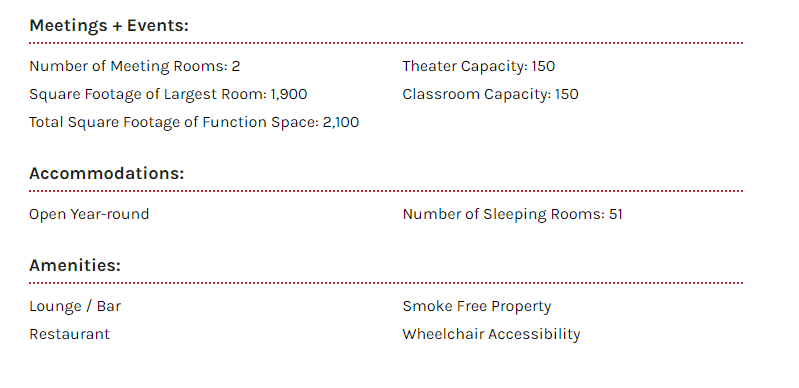 Digital Edge
Maine Meeting Newsletter
FAM Tour
Meet in Maine Campaign
Video #4​
Endless Year-Round Adventures Await Meeting Attendees in Maine
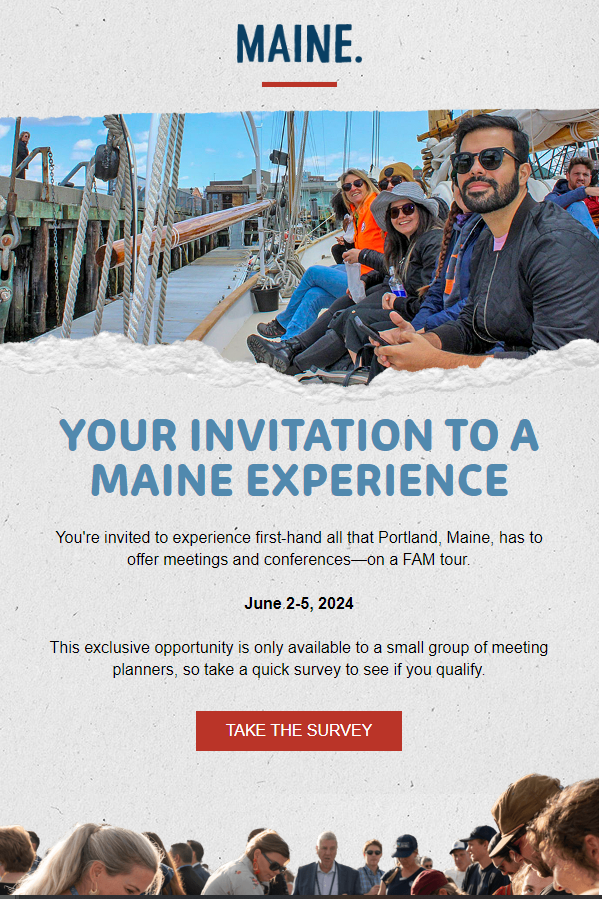 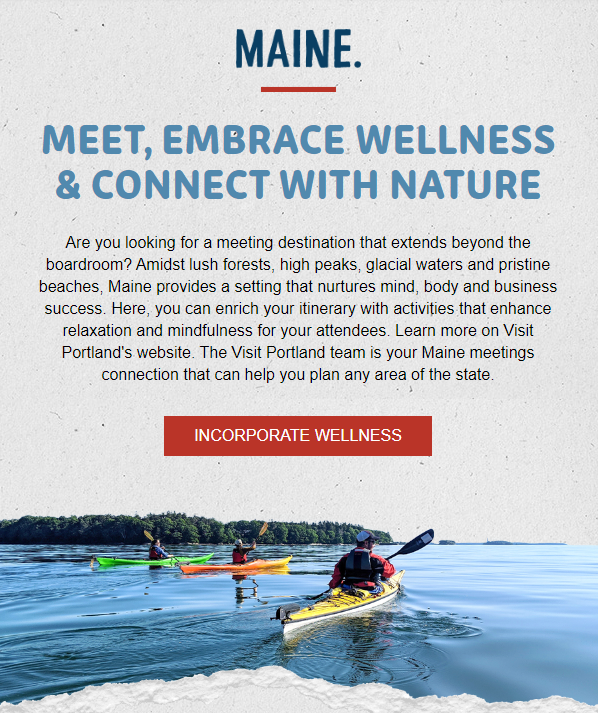 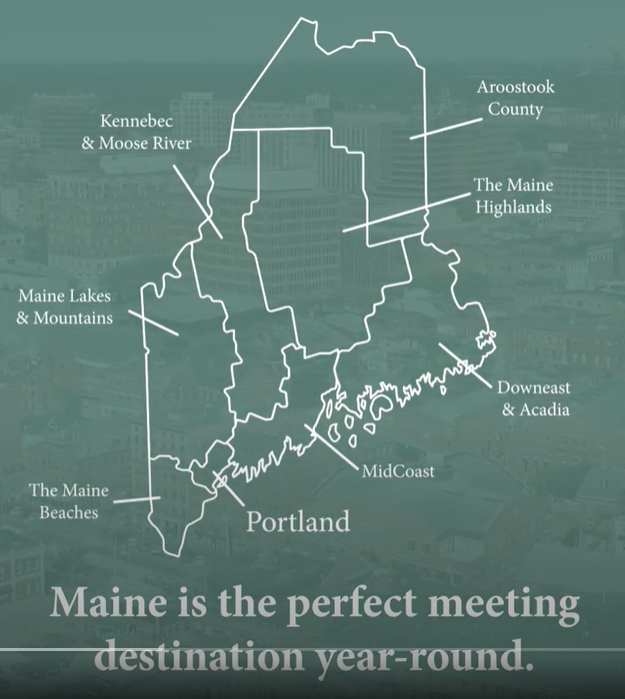 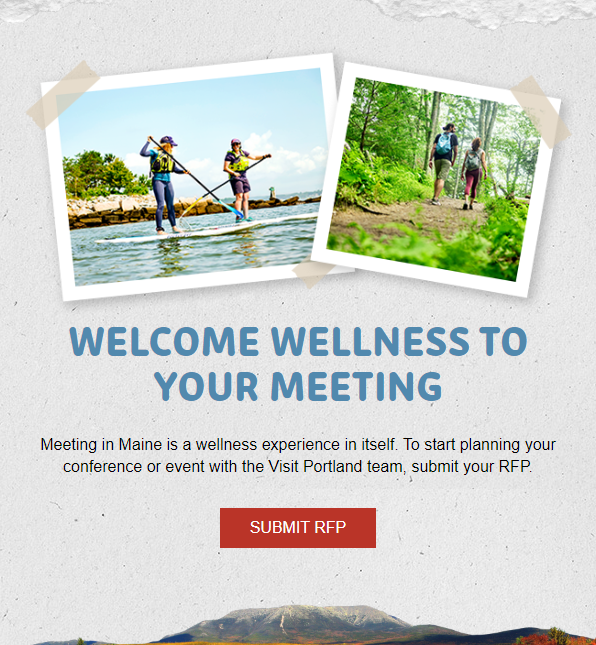 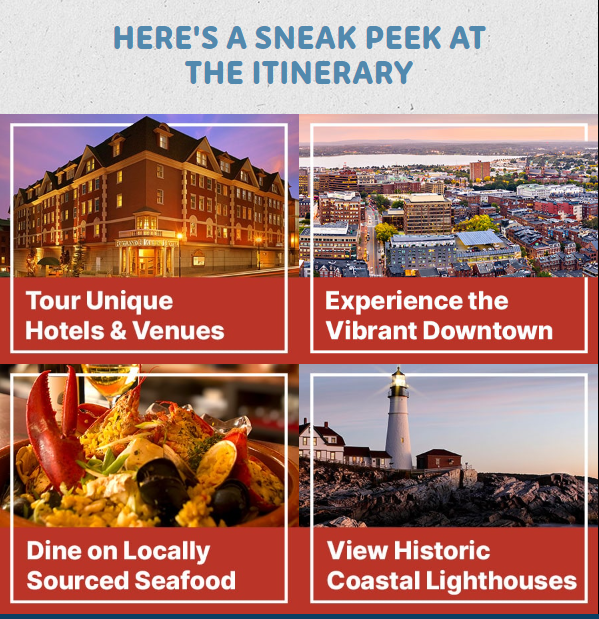 Louisville, KY | June 9-11, 20241:1 appointments | Networking | Education
Co-Op Opportunities
SimpleView Housekeeping Notes
Internal Response​
Requests for Information​ (RFI)
Allow me to streamline communication with the planner by responding YES or NO via Simple View
Let me know that your team has seen it, preventing a reminder email
Send your information to the planner to market directly to their audience
Be featured on the event’s website
NASFA: Tours & Activities
Give the planner the opportunity to have your information on file for present and future events
Photo Credit : Cap'n Fish's Cruises
Round Table Discussion